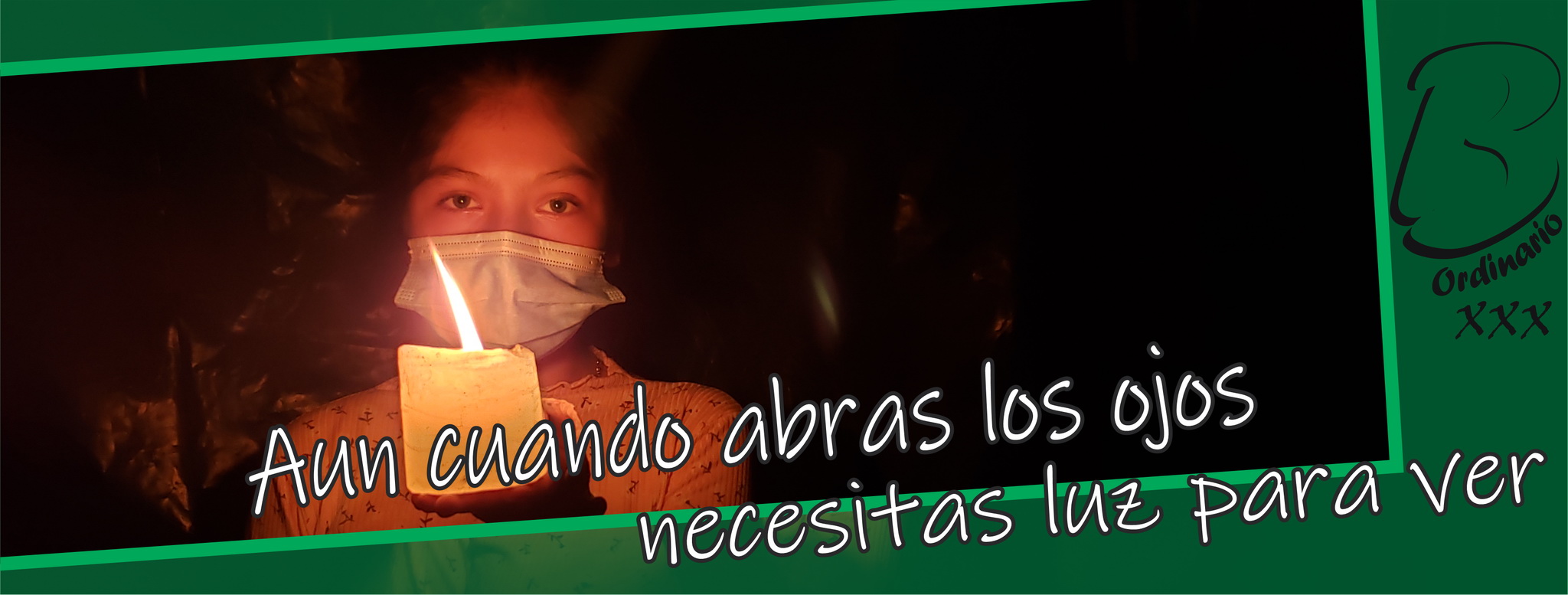 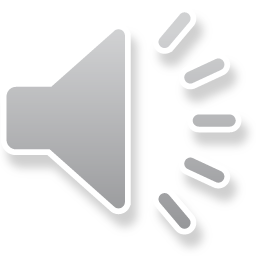 Imagen de Portada: P. Erick Félix, CM
Marcos 10,46-52
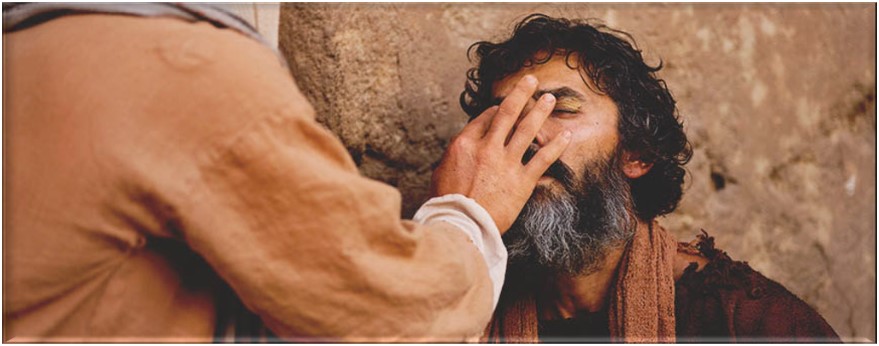 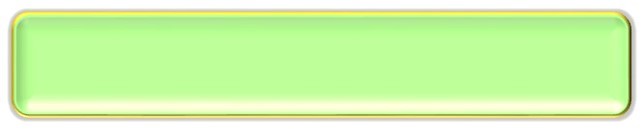 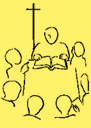 LECTIO DIVINA – DOMINGO 30º  TO –Ciclo B
¿QUE QUIERES QUE HAGA POR TI?
¿QUE QUIERES QUE HAGA POR TI?
24 octubre 2021
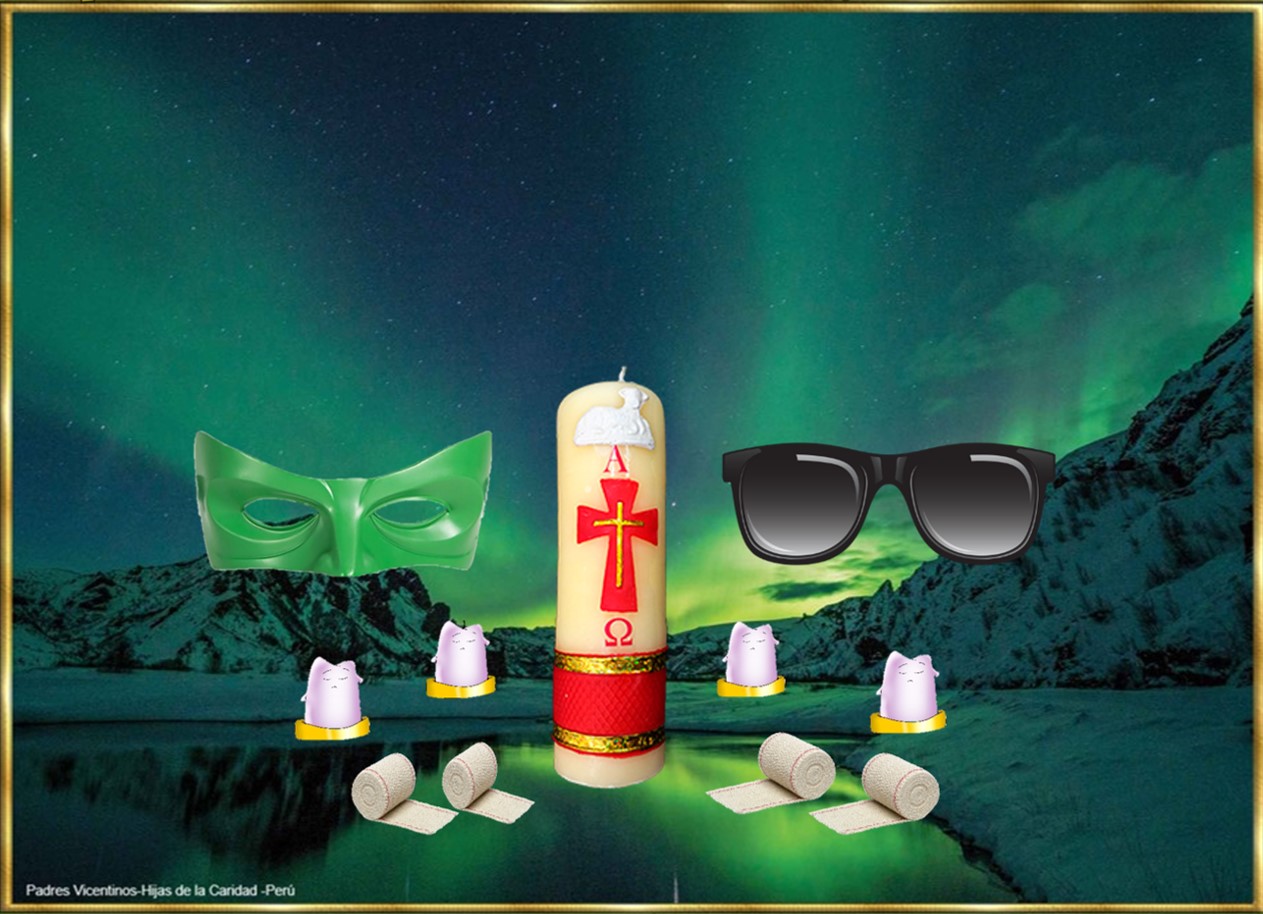 Ambientación: Un cirio, algunas velas más pequeñas apagadas, lentes oscuros, antifaz, vendas varias.               Frase: ¡Señor, haz que vea!
¡SEÑOR HAZ QUE VEA!
Cantos sugeridos: Danos tu luz; Oración de unidad
AMBIENTACIÓN:
Tanto el pueblo de Israel como Bartimeo viven una experiencia de salvación, simbolizada en la curación de la ceguera. Ambos tendrán que responder, ponerse en camino y acoger la promesa que les habla de restauración, de curación.                                            También nosotros estamos llamados hoy a acoger la voz de Jesús, que nos invita a descubrir cuáles son nuestras cegueras.
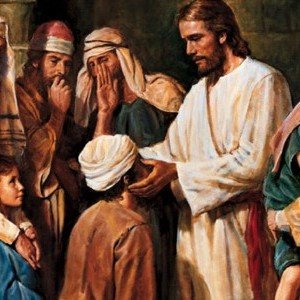 Oración inicial
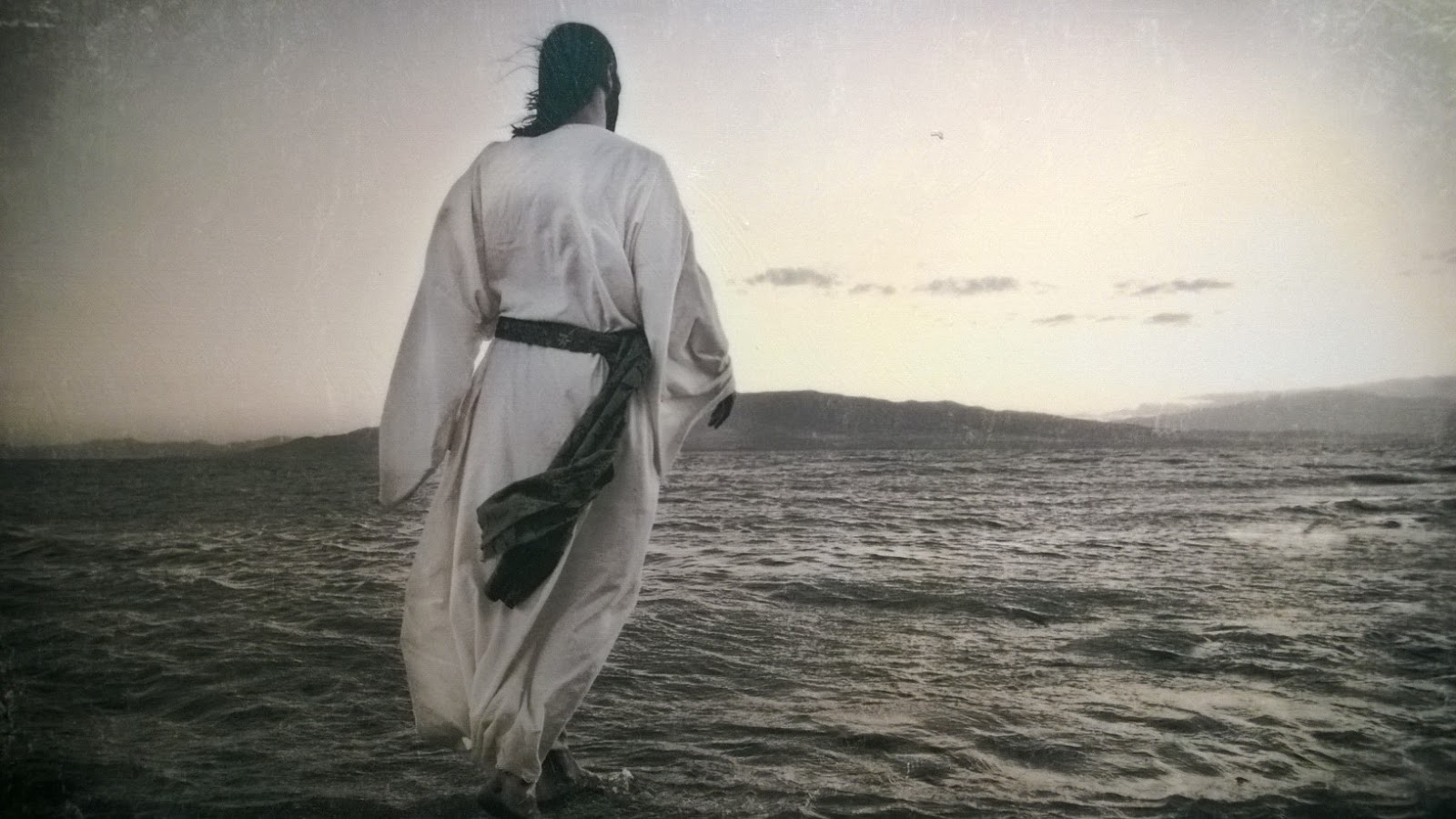 Permite que te sigamos por el camino, oh Cristo, 
que has librado nuestra vida 
de las sombras de pecado y la muerte, permite que dejando todo aquello en lo que hemos confiado ciegamente, 
seamos en el mundo presencia amorosa de tu Reino entre las personas. 
Y continúa abriendo nuestros ojos ante los signos de tu paso;
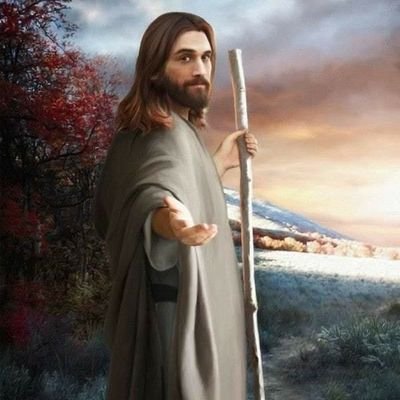 Que podamos decirte 
en medio de todos:
“Piedad de nosotros, Hijo de David,                   llena nuestras vidas de tu Gracia”.
Para llevar a los pobres y
 a los pequeños esta noticia 
gozosa de tu cercanía...
Para llevarte a ti, oh Cristo,
luz, camino y aspiración verdadera
de todo hombre que viene a este mundo. Amén.
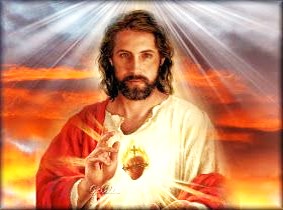 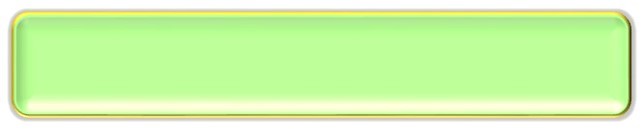 LECTIO
¿Qué dice el texto? Marcos 10, 46-52
Motivación:
Auténtico discípulo  es aquel que da testimonio y 
proclama su fe,                la traduce en      oración              perseverante y confiada, se libera de todo lo que impida
un encuentro personal con Cristo e, iluminado por Él, lo sigue  decidido en su camino.
Escuchemos
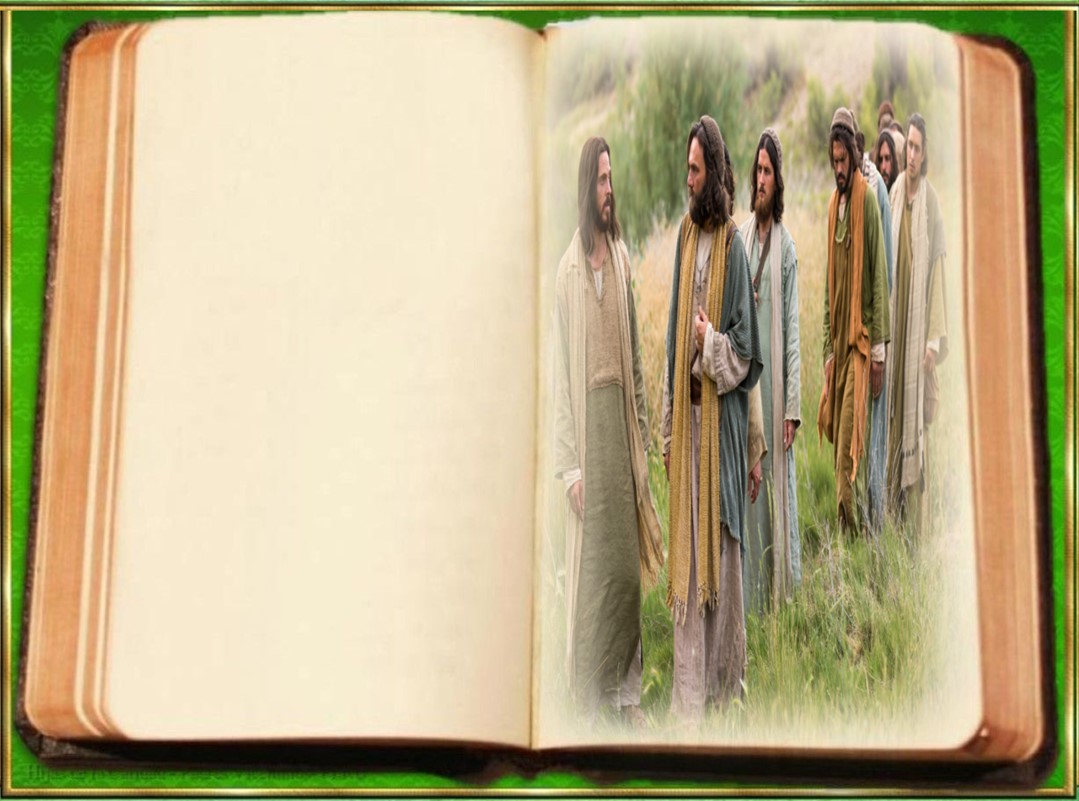 Marcos 10, 46-52
En aquel tiempo, cuando salía Jesús de Jericó acompañado de sus discípulos y de mucha gente, el ciego Bartimeo, el hijo de Timeo, estaba sentado al borde del camino, pidiendo limosna.
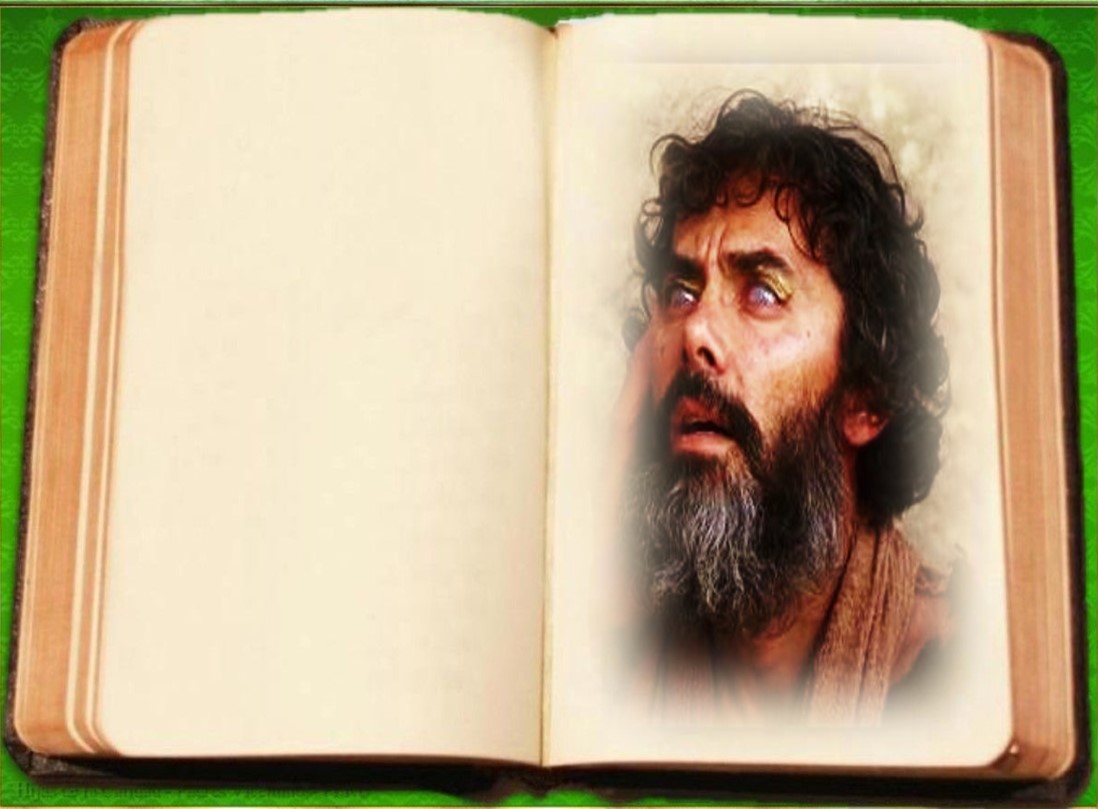 Al oír que era Jesús  Nazareno, empezó a gritar: 
«Jesús, Hijo de David, ten compasión de mí»
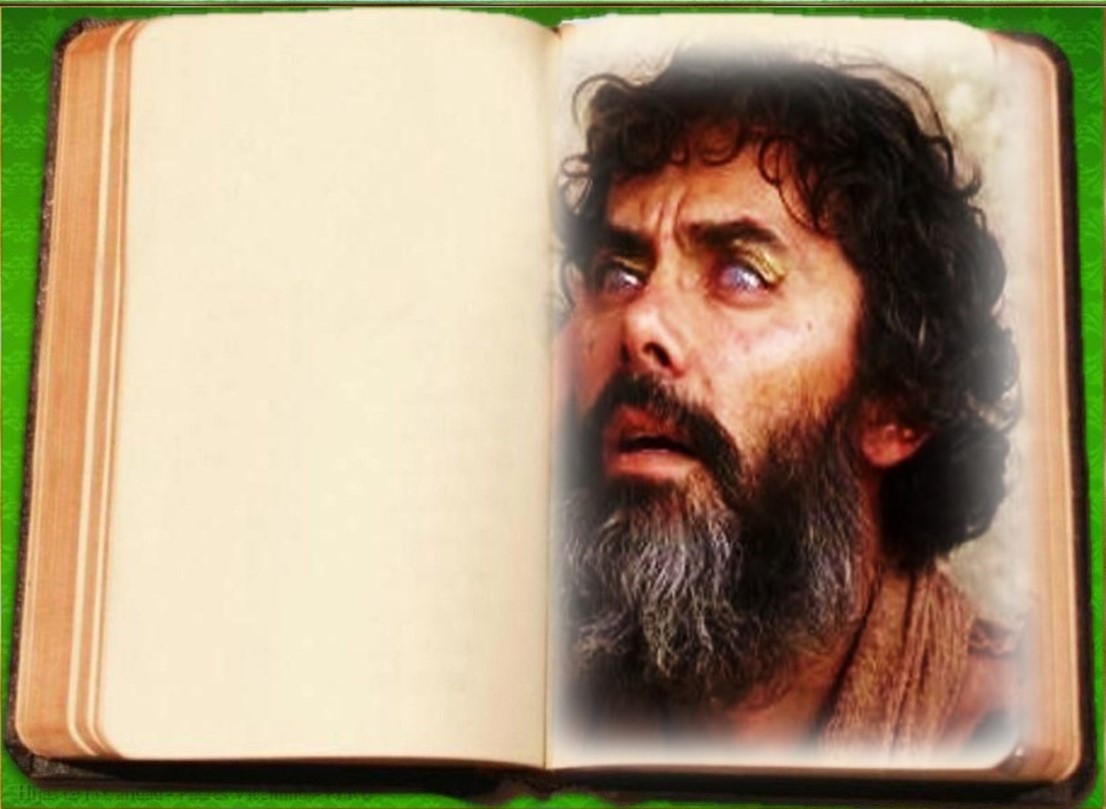 Muchos lo regañaban para que se callara. Pero él gritaba más:
«Jesús, Hijo de David, ten compasión de mí»
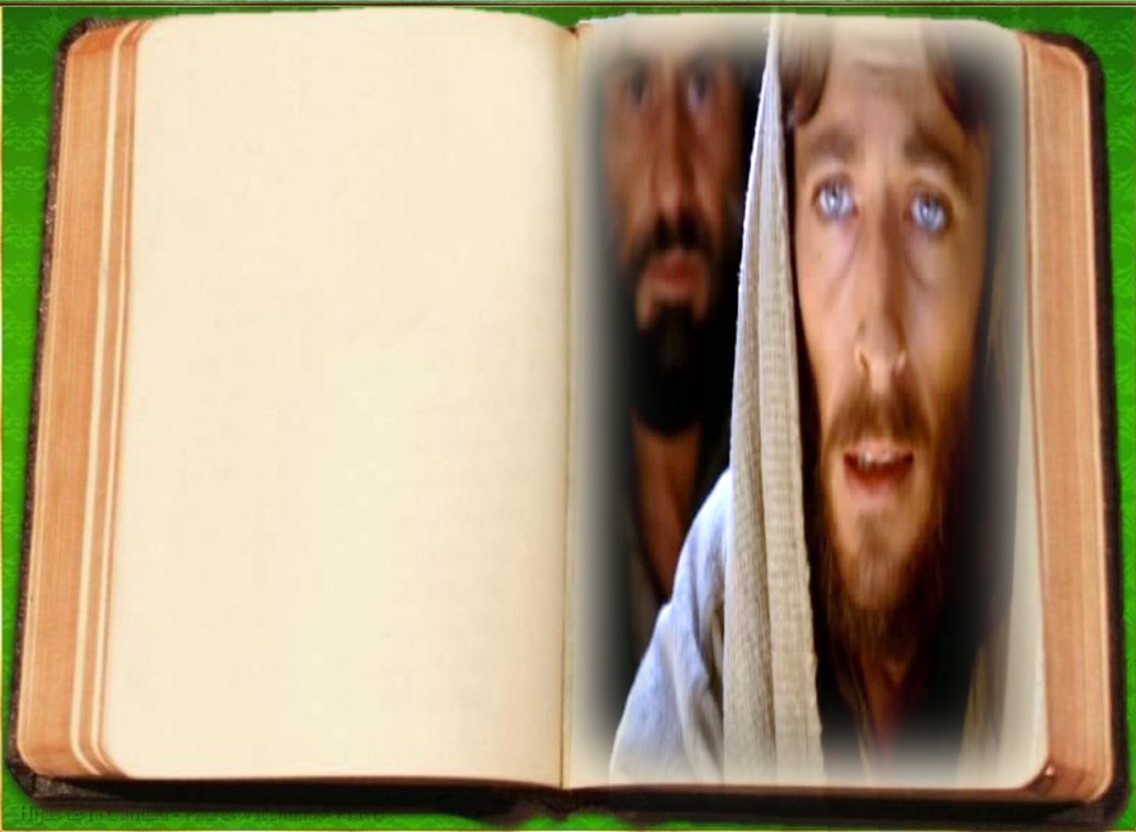 Jesús se detuvo y dijo: «Llámenlo.»                  Llamaron  al ciego, diciéndole:  «Ánimo, levántate, 
que te llama».
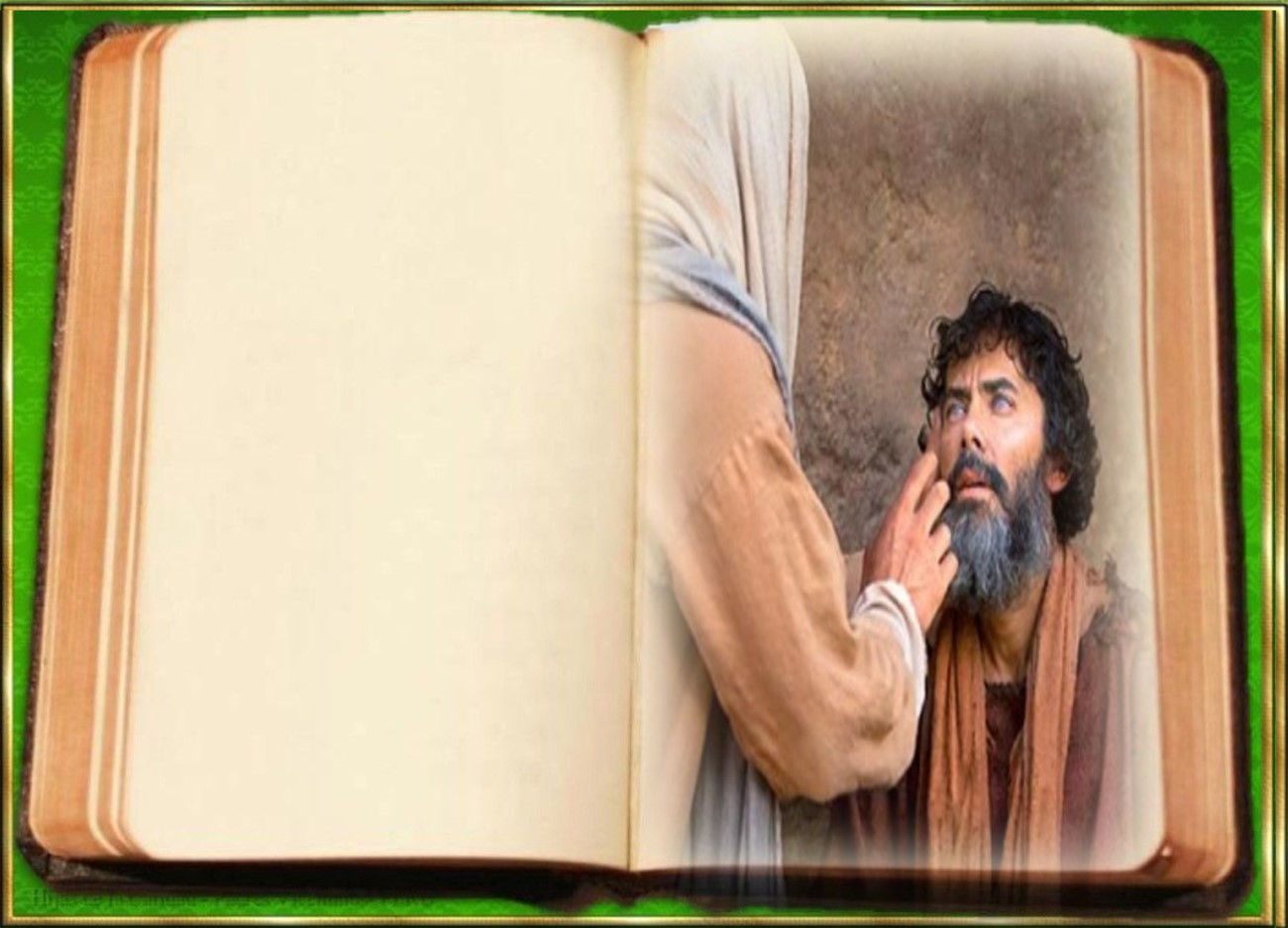 Soltó el manto, dio un salto y se acercó a Jesús.
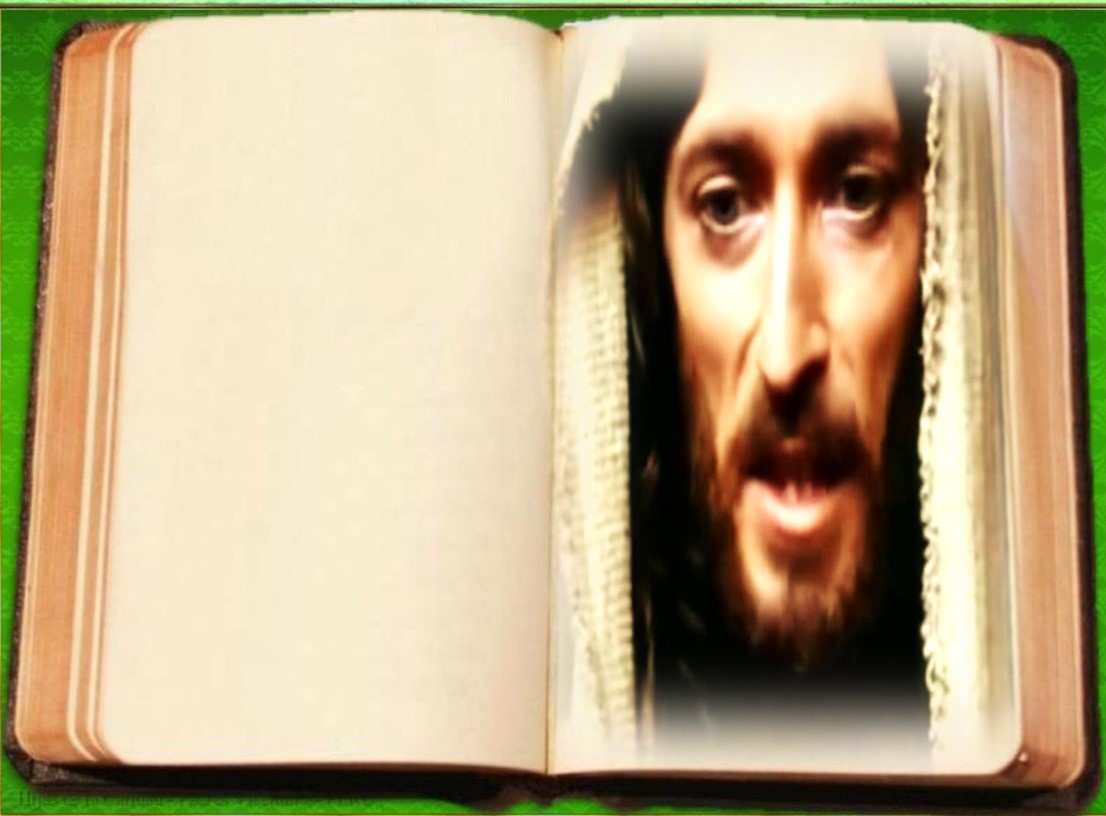 Jesús  le dijo: 
«¿Qué quieres que haga 
por ti ?».
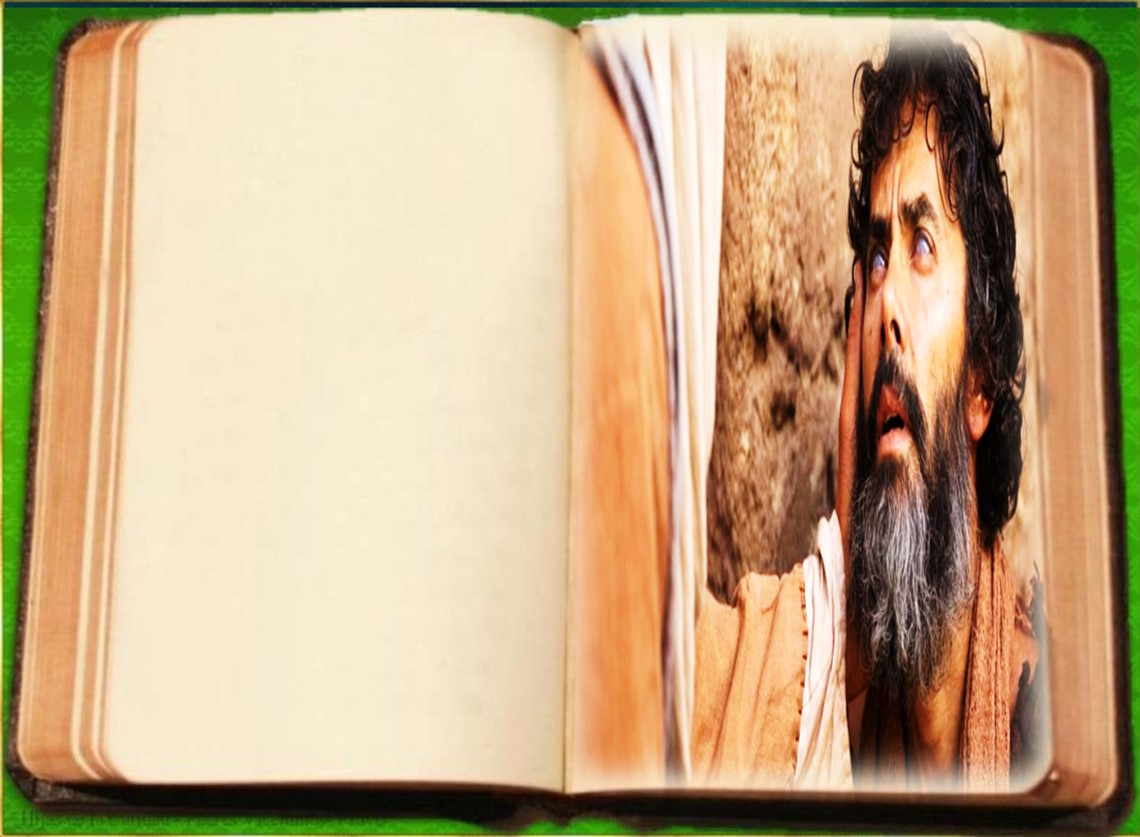 El ciego le contestó:
 «Maestro, que pueda ver».
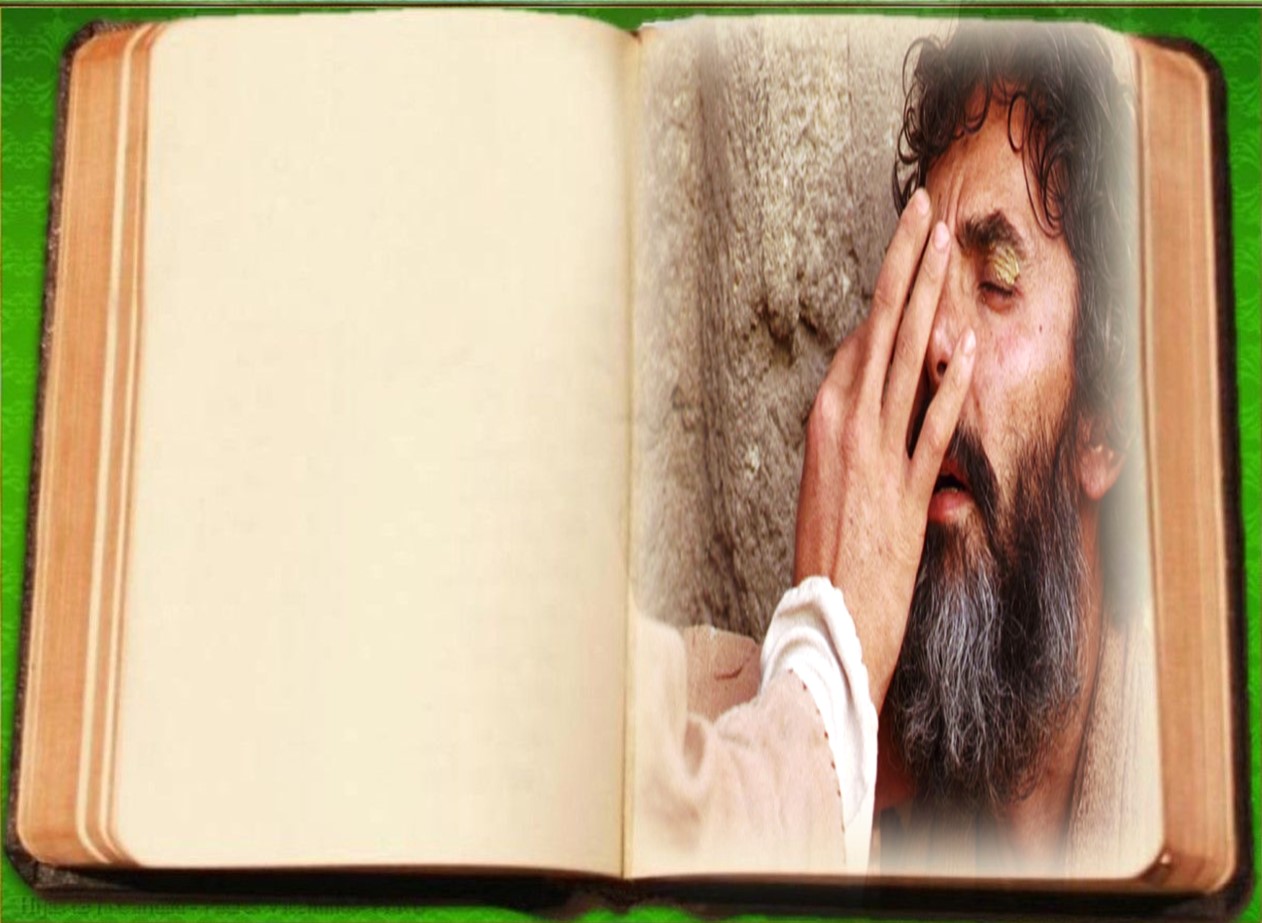 Jesús le dijo: «Anda, tu fe te ha salvado».              

Y al momento recobró la vista y lo seguía por el camino.
Preguntas para la lectura:
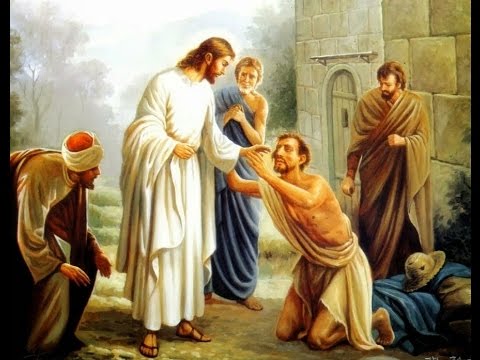 ¿Quién era Bartimeo? 
¿Dónde se encontraba?
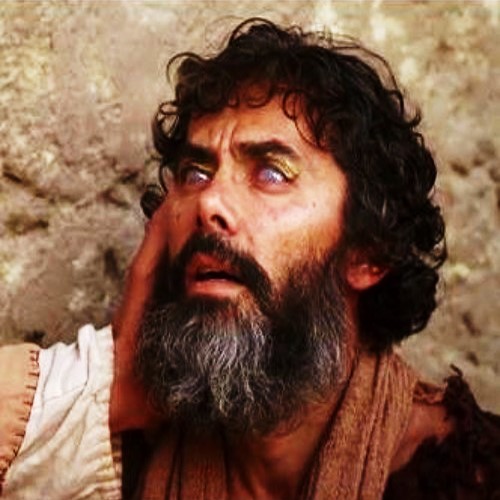 ¿Qué le pide a Jesús? ¿Cómo le llama?
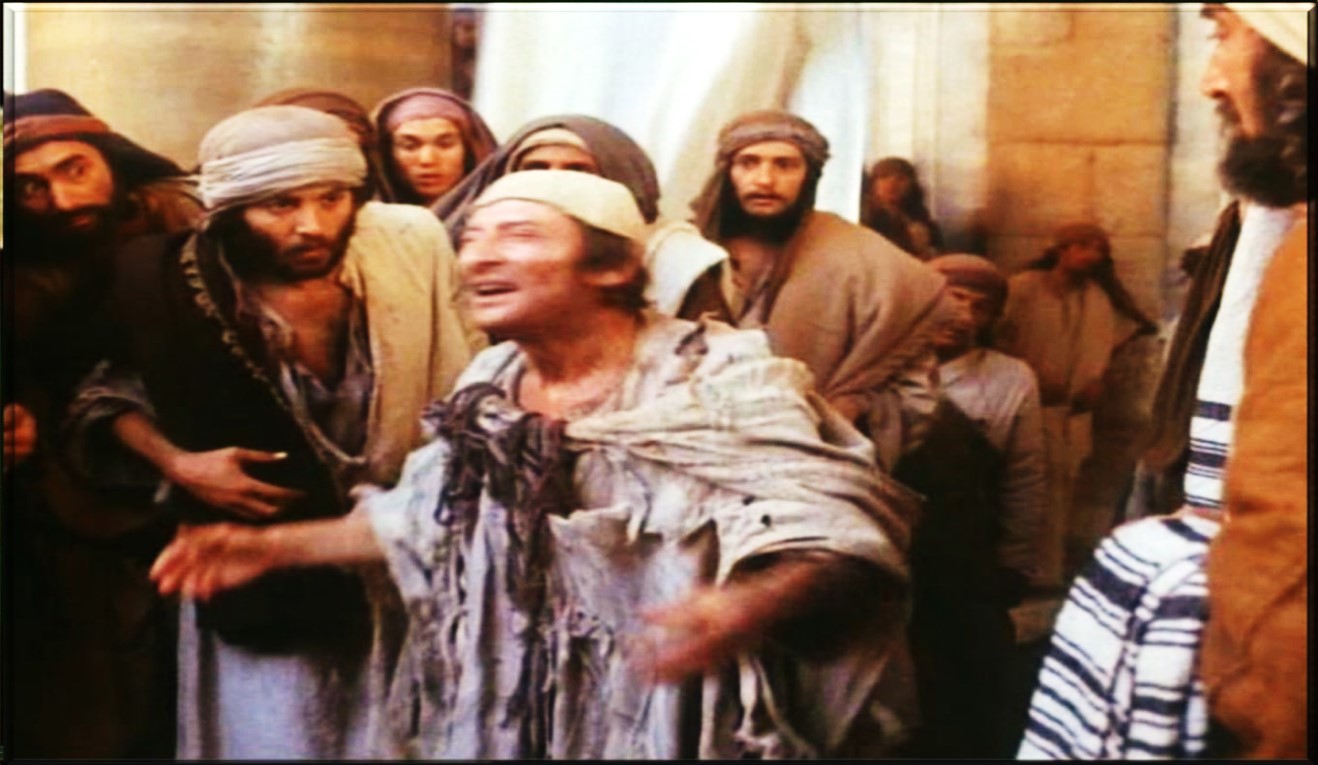 ¿Cómo reacciona la gente que se encuentra en el camino?
¿Qué acciones realiza Bartimeo para acercarse                         a Jesús?
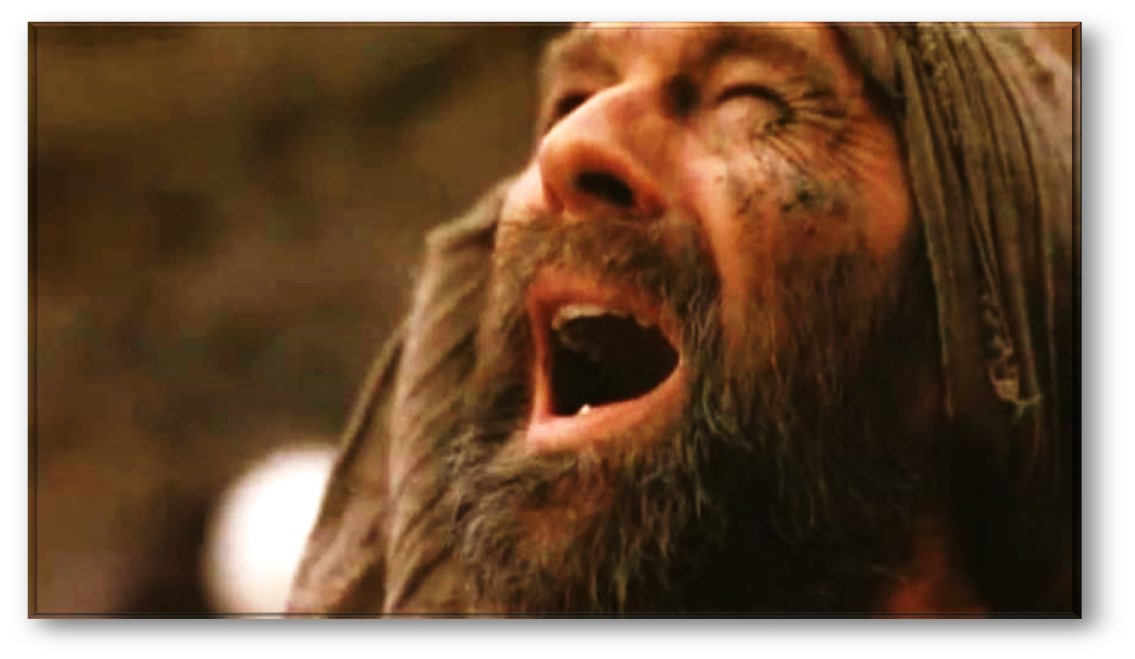 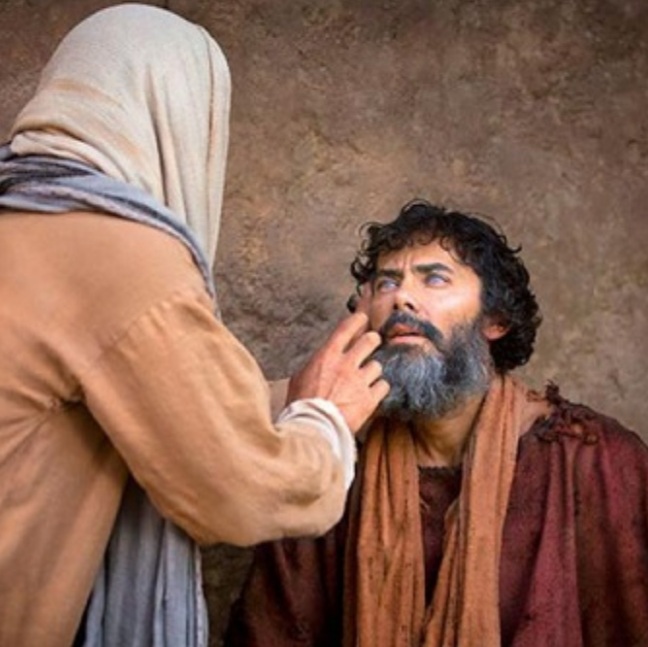 ¿Qué le dice  Jesús?
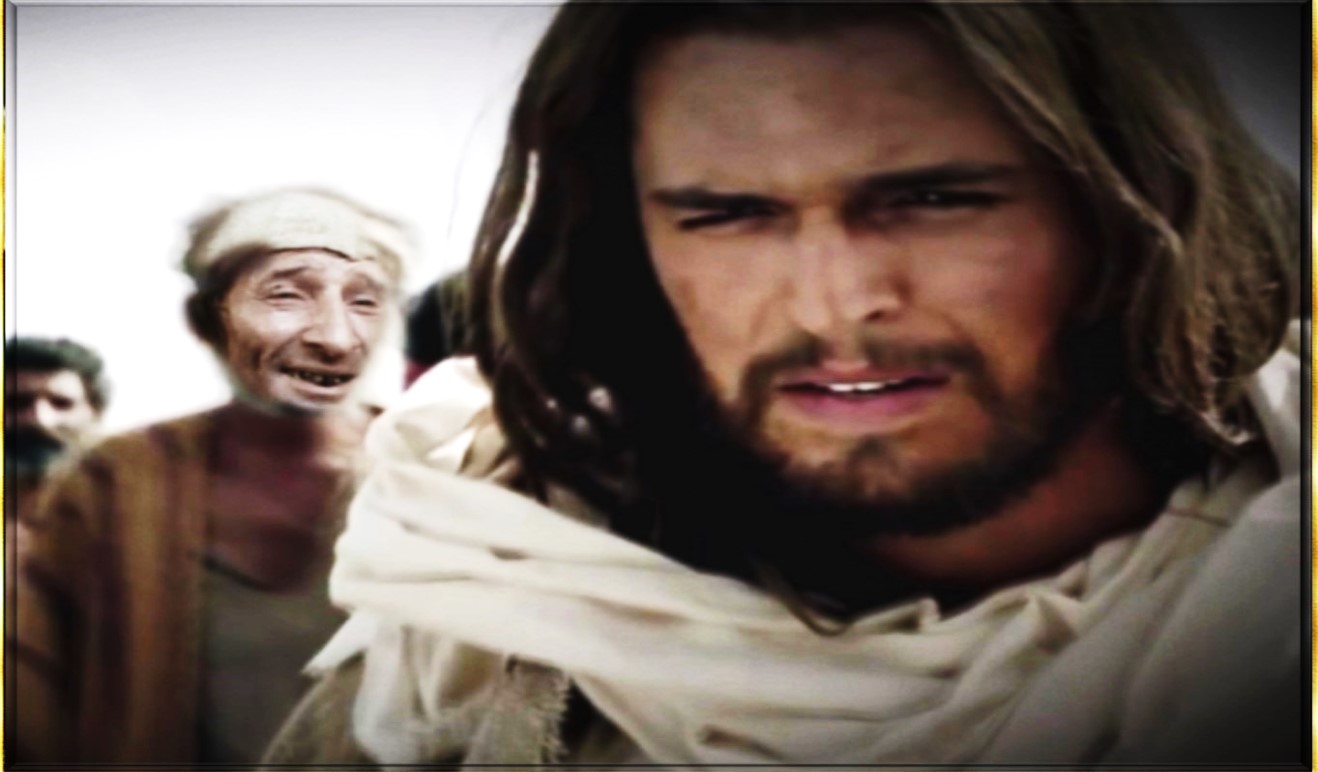 Una vez curado, 
¿qué hace Bartimeo?
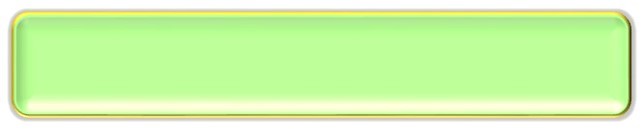 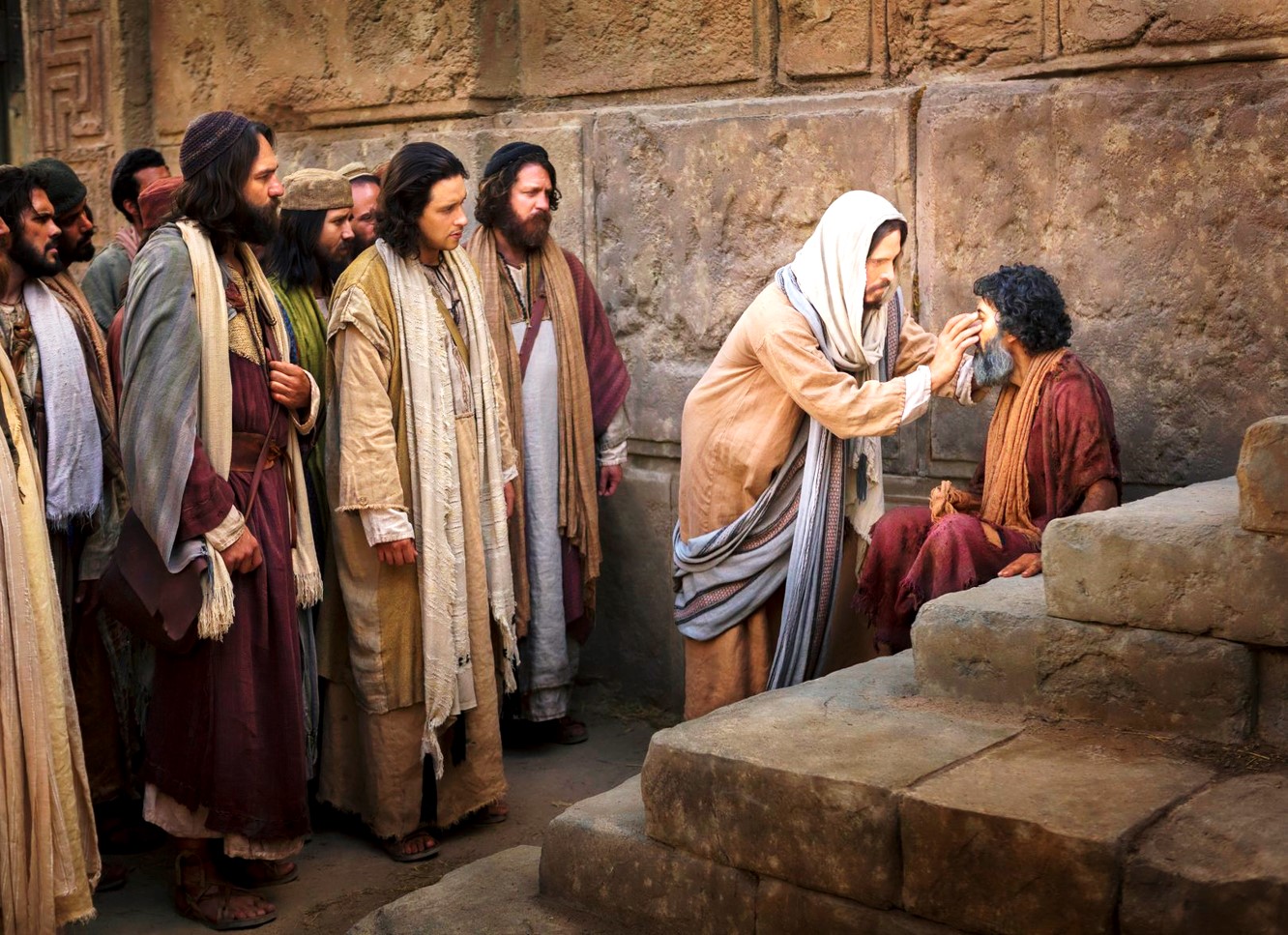 MEDITATIO
¿Qué ME dice el texto?
Motivación:
Todos podemos vernos reflejados en el relato que hemos escuchado. La historia de Bartimeo es también nuestra propia historia. Sabemos, como este mendigo ciego, que sólo Jesús puede devolvernos la vista y hacer que le sigamos por el camino.
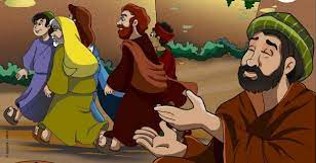 ¿En qué se parece mi fe a la de Bartimeo?
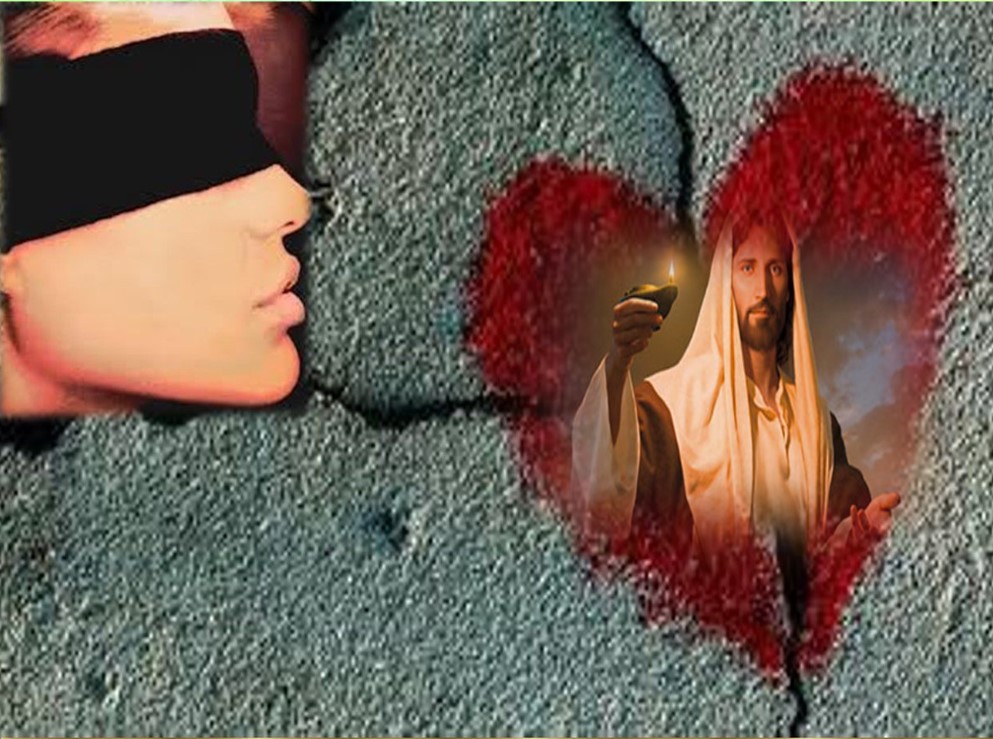 ¿Cuáles son las cegueras que me impiden seguir a Jesús por el camino del discipulado?
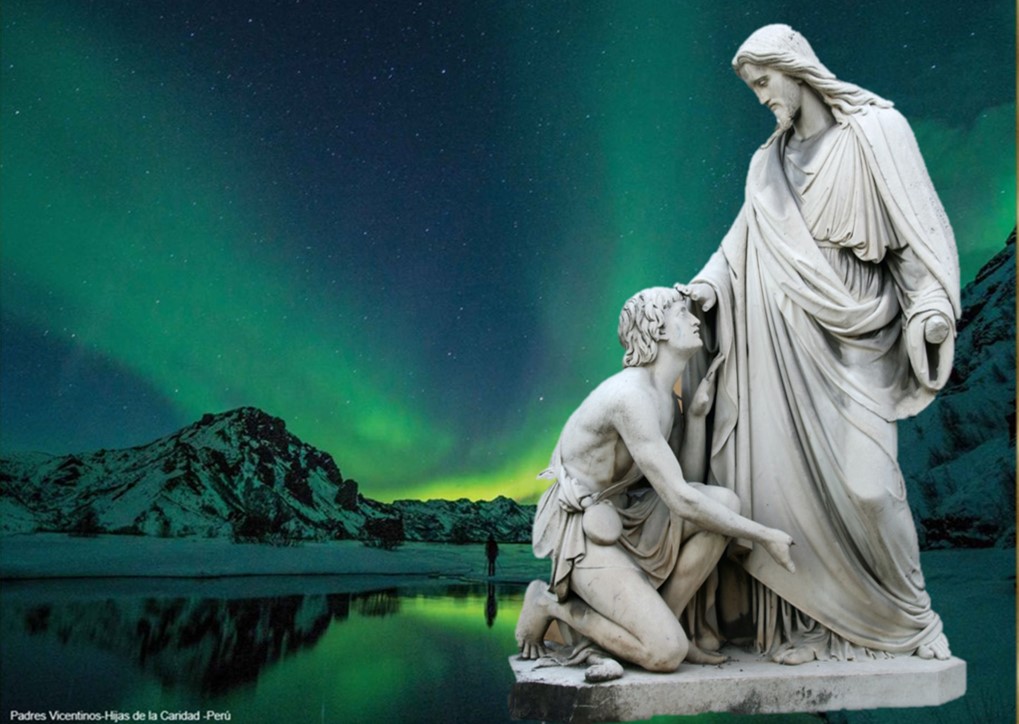 Cuando el camino se hace duro,                ¿me quedo              “al borde del camino” 
o redoblo mi súplica confiada?
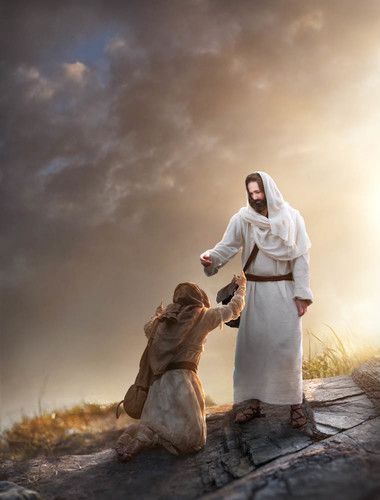 ¿Por qué camino me está invitando Jesús a seguirle?
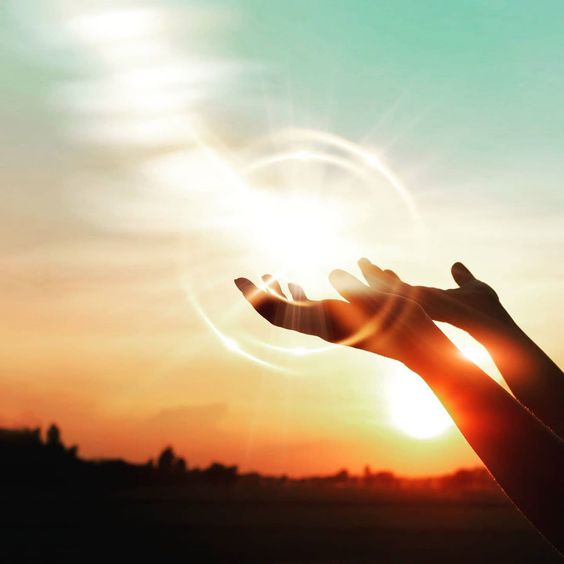 ¿En qué momentos de mi vida he experimentado a Jesús como luz?
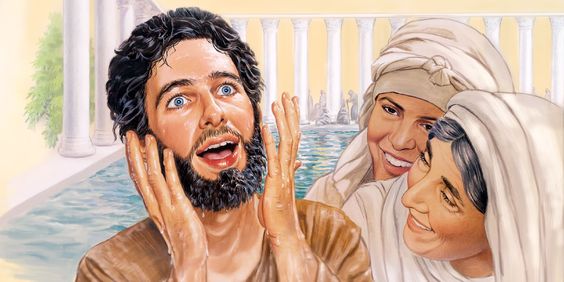 El mendigo ciego, sentado junto al camino, espera que Jesús abra sus ojos y alumbre su mirada. ¿Qué motivos para la esperanza me sugiere este texto?
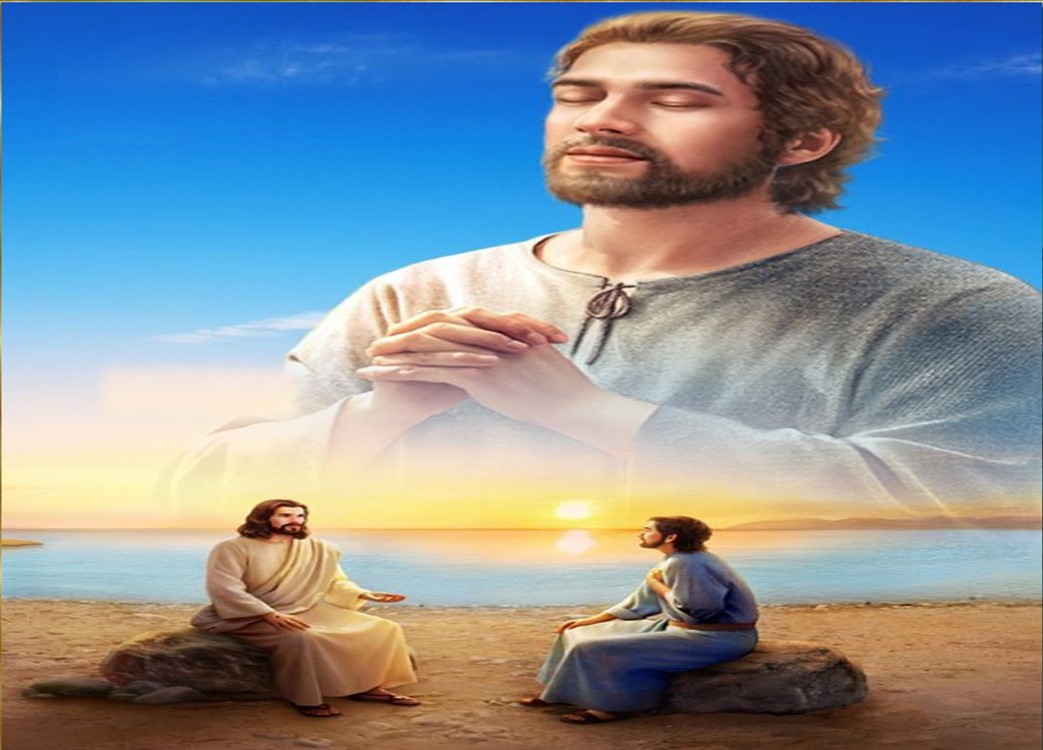 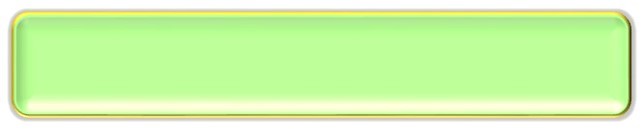 ORATIO
¿Qué le digo al Señor motivado por su Palabra?
Motivación:
La Palabra de Dios ha dejado al descubierto que no son pocas nuestras cegueras. Como aquel mendigo ciego ponemos nuestra confianza en Jesús y le gritamos que nos devuelva la vista.
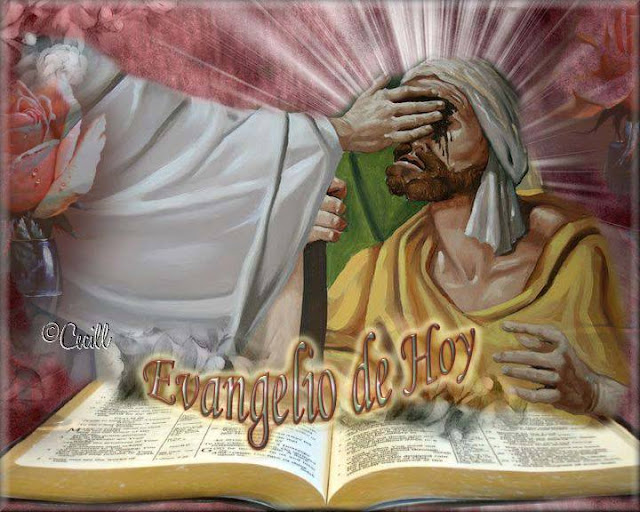 •Luego de un tiempo de oración personal, podemos compartir en voz alta nuestra oración, siempre dirigiéndonos a Dios mediante la alabanza, la acción de gracias o la súplica confiada.
Cuando el Señor cambió la suerte de Sión, nos parecía    soñar:                la boca se nos llenaba de risas, la lengua de cantares.
Salmo  125
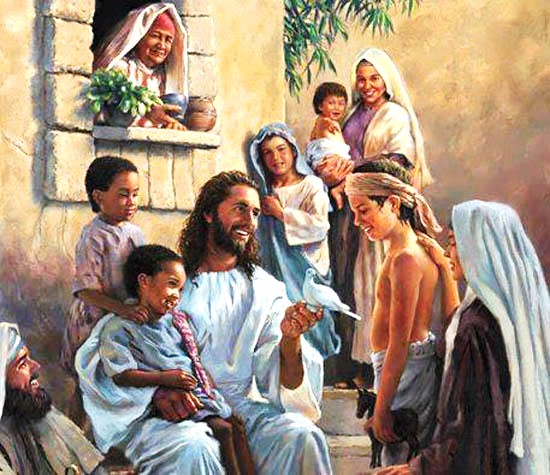 El Señor ha estado grande con nosotros y estamos alegres.
Hasta los paganos decían:  «El Señor ha estado grande con ellos». El Señor ha estado grande con nosotros,                                                y estamos alegres.
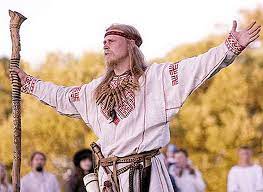 El Señor ha estado grande con nosotros, y estamos alegres.
Que el Señor cambie nuestra suerte,como los torrentes del Negueb. Los que sembraban con lágrimas cosechan entre cantares.
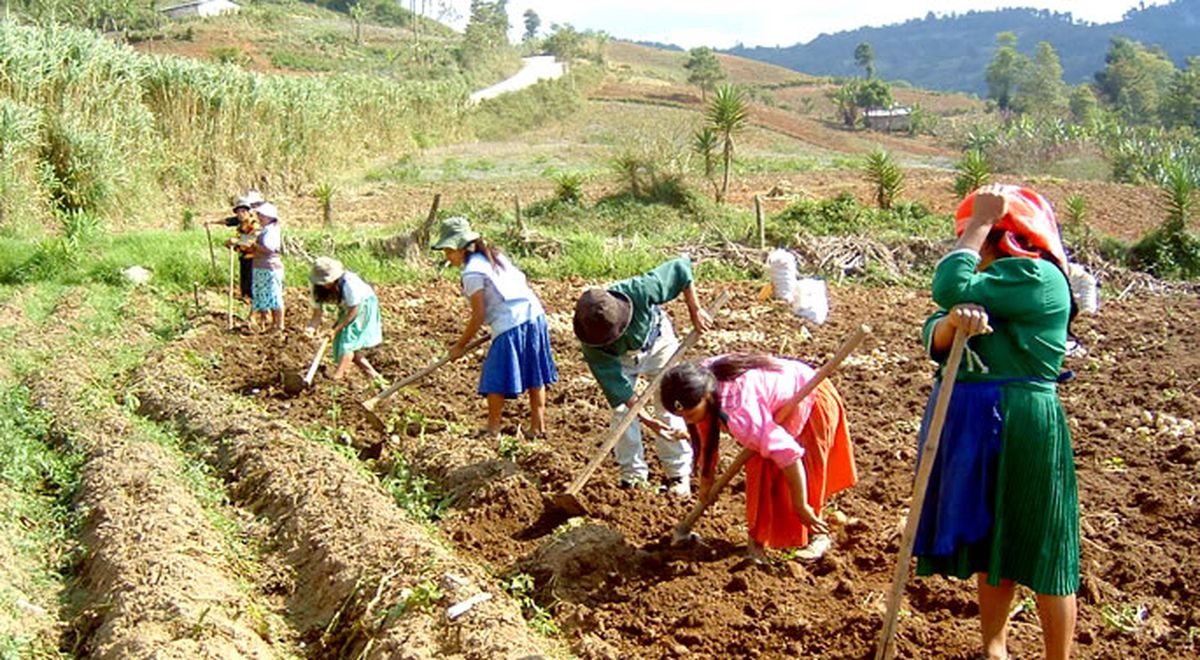 El Señor ha estado grande con nosotros, y estamos alegres.
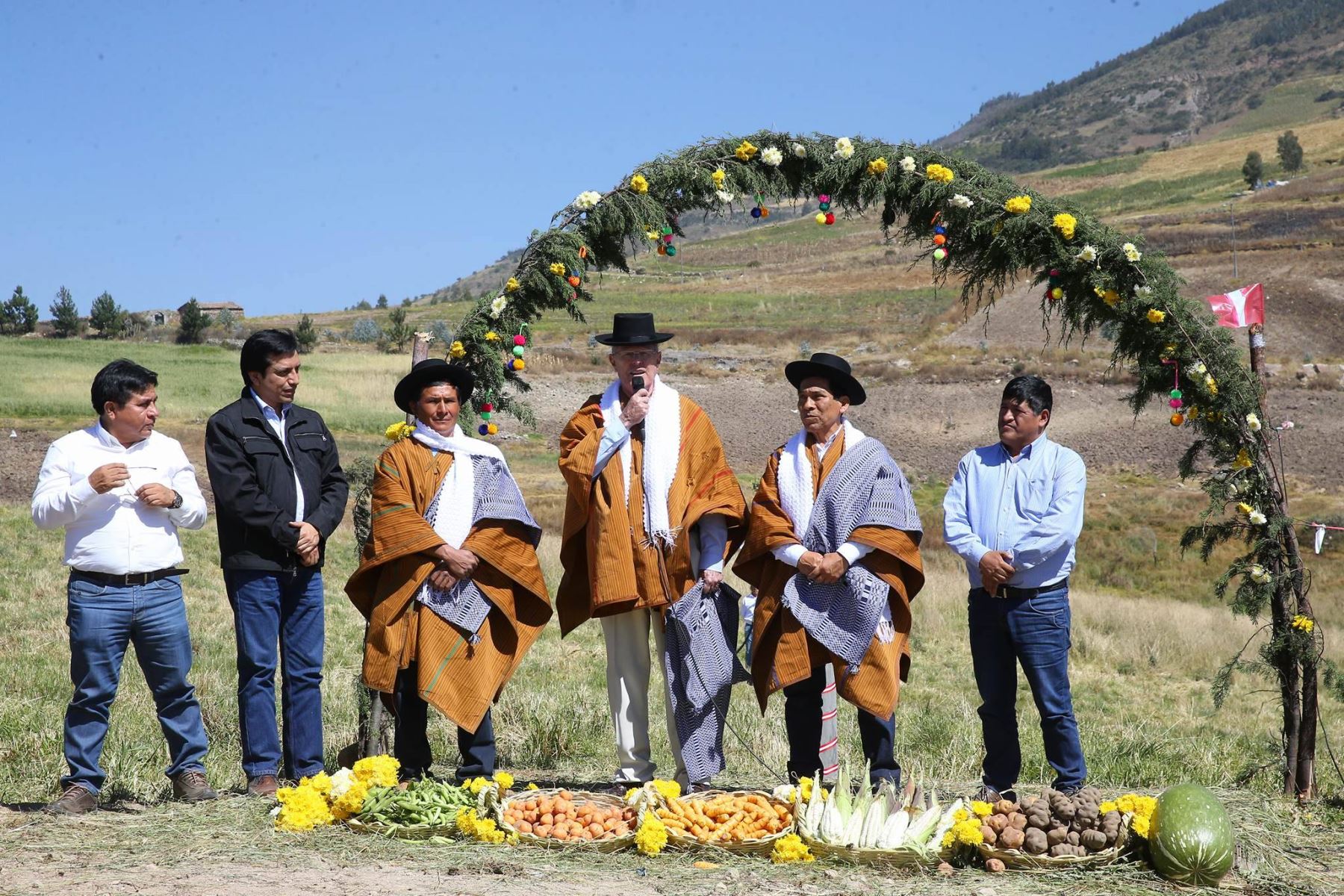 Al ir, iba llorando, llevando la semilla; al volver. Vuelven cantando, trayendo sus gavillas.
El Señor ha estado grande con nosotros, y estamos alegres.
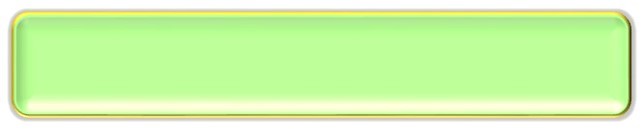 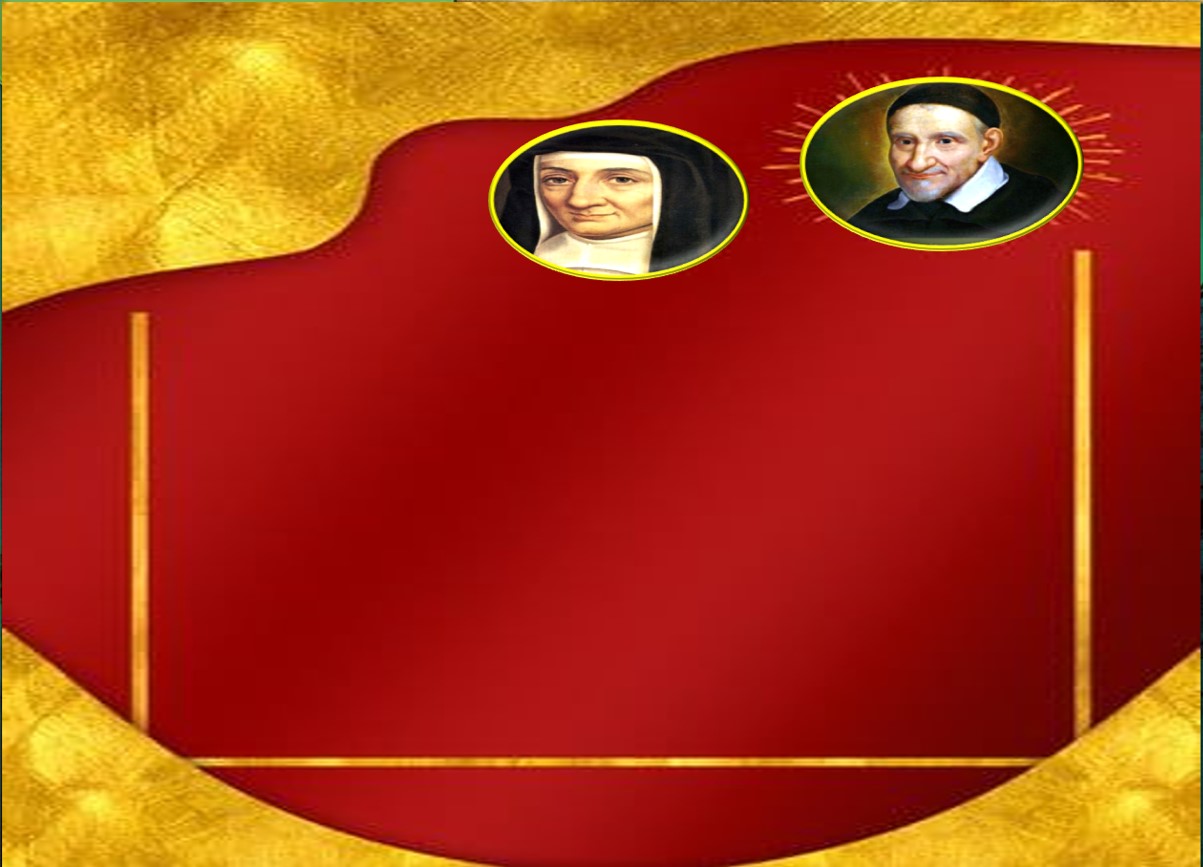 CONTEMPLATIO
¿Qué me lleva a hacer el texto?
Motivación:
San Vicente y Santa Luisa hablaron en diversas ocasiones de la ceguera espiritual:
«Tenemos que entregarnos enteramente a Dios y pedirle la gracia de conocernos a nosotros mismos. Porque, cuando queremos elevarnos demasiado, cuando buscamos nuestras propias satisfacciones, la ceguera de nuestro amor propio es la que nos oculta este conocimiento, que nos impide ver que todo lo bueno que en nosotros se aprecia, no es de nosotros». (San Vicente de Paúl IX,174)
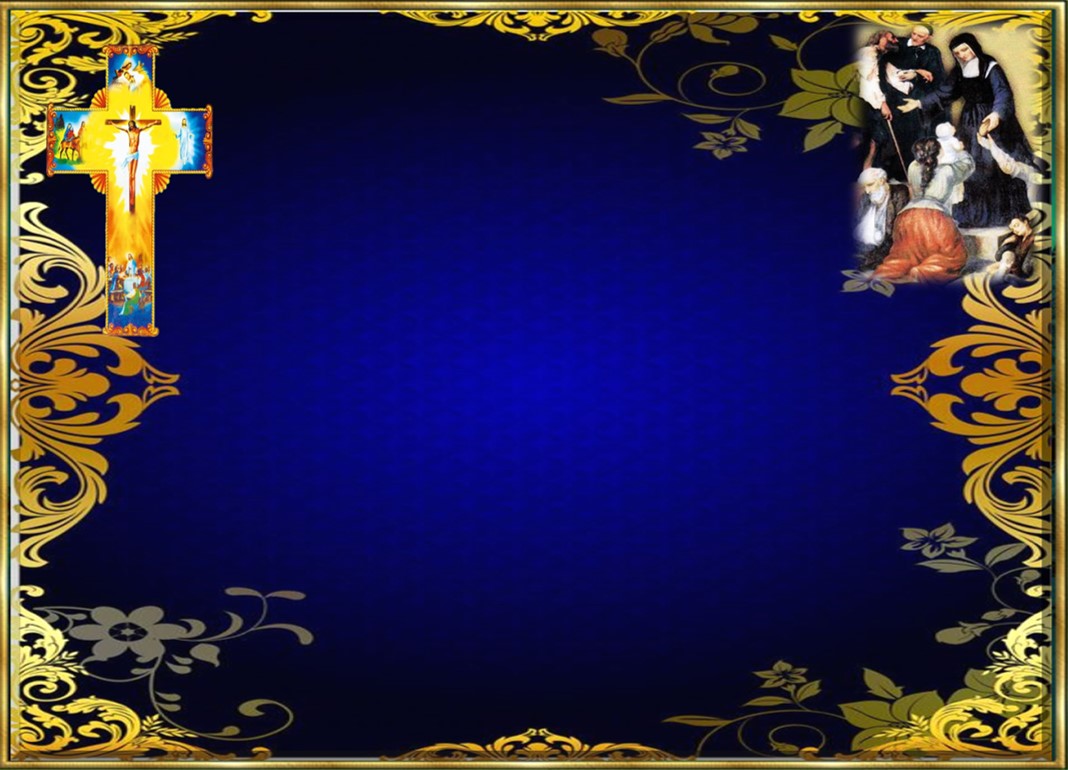 «Me ha parecido en el primer punto                     que una de las razones que tenemos                para darnos a Dios es la gran dificultad                          que el amor a nuestra propia estima opone 
siempre a la práctica de esta virtud por la ceguera en que nos hace caer respecto a nosotros mismos y respecto al prójimo; ello es causa de que con frecuencia juzguemos las intenciones y acciones de nuestras Hermanas de manera muy distinta a la verdad.»                                    (Sta Luisa de Marillac, E 64).
 
San Vicente invita a confiar en Jesús, luz del mundo: “Siga haciendo que sus decisiones sean cada vez más conformes con Nuestro Señor y confíe en él, que será su luz y su fortaleza en todo.” (VI,548)
Compromiso:
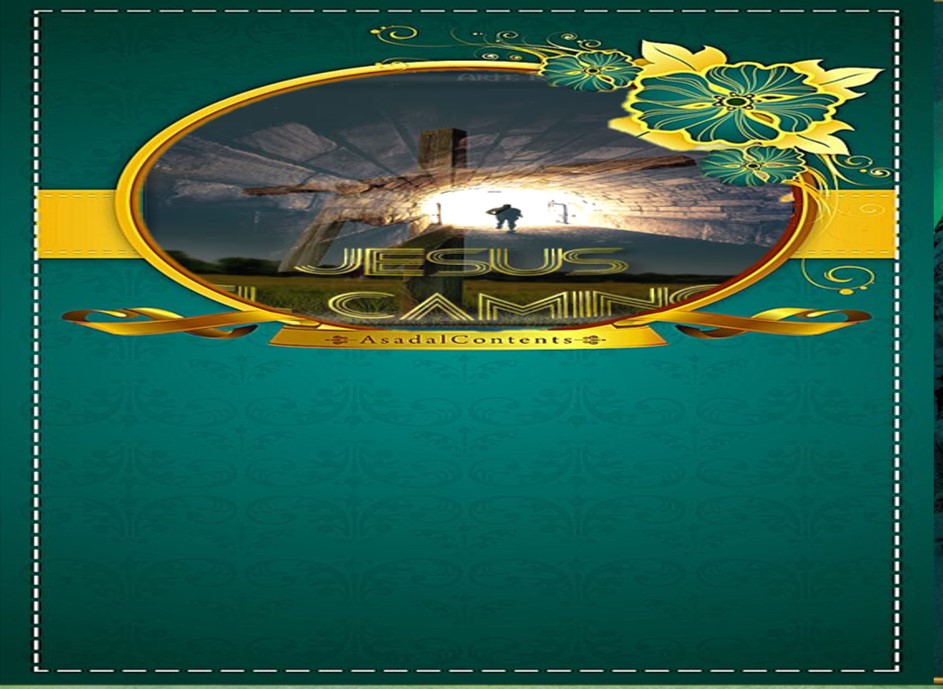 Dar testimonio de haber hallado en Cristo la Luz y el Camino que nos compromete a dar frutos de verdad, justicia y paz.
Oración final
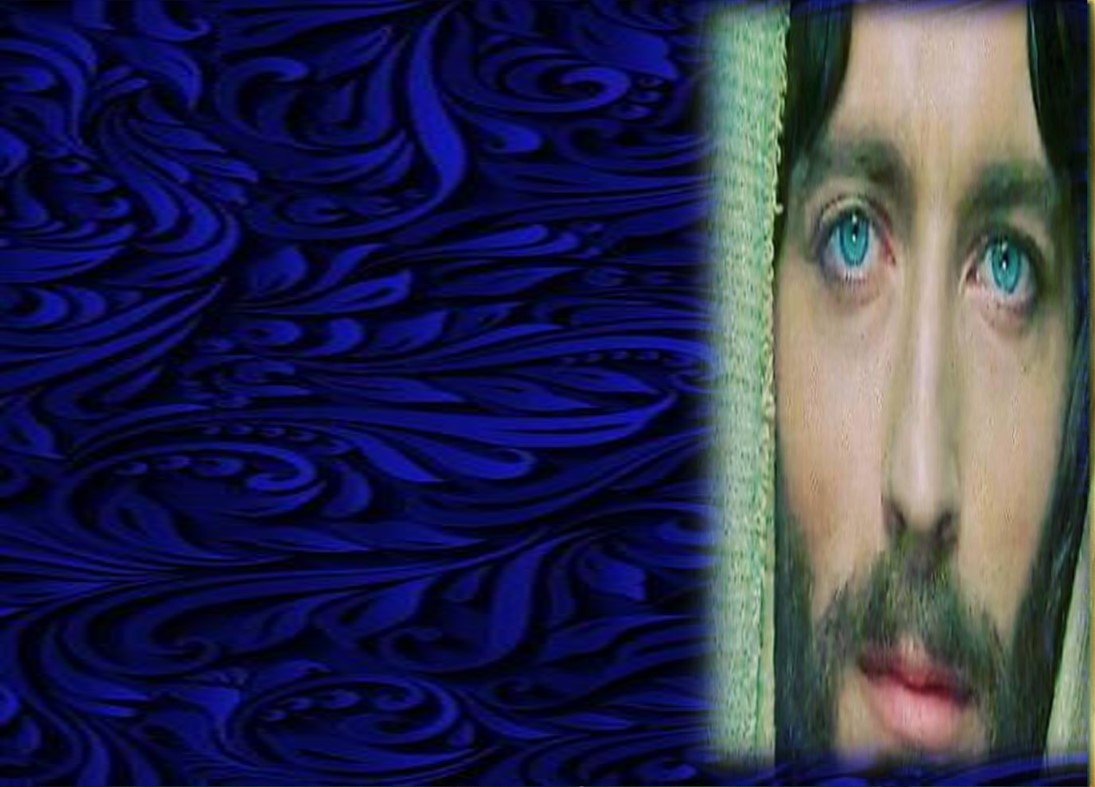 Señor ayúdanos a vivir tus enseñanzas con la alegría de saber que ellas nos identifican contigo,  que por ellas actualizamos tu manera de ser y                           así estamos realizando                                                el proyecto del Padre. 
Llena nuestro corazón de alegría, 
al servir desinteresadamente, a ser gratuitos en el bien que hacemos,                                      al mirar al otro con tus ojos y al                                                 amar a tu estilo y a tu manera,                                buscando solo el bien de los demás. 
Danos la capacidad de amar y servir 
como lo hiciste Tú. Que así sea.
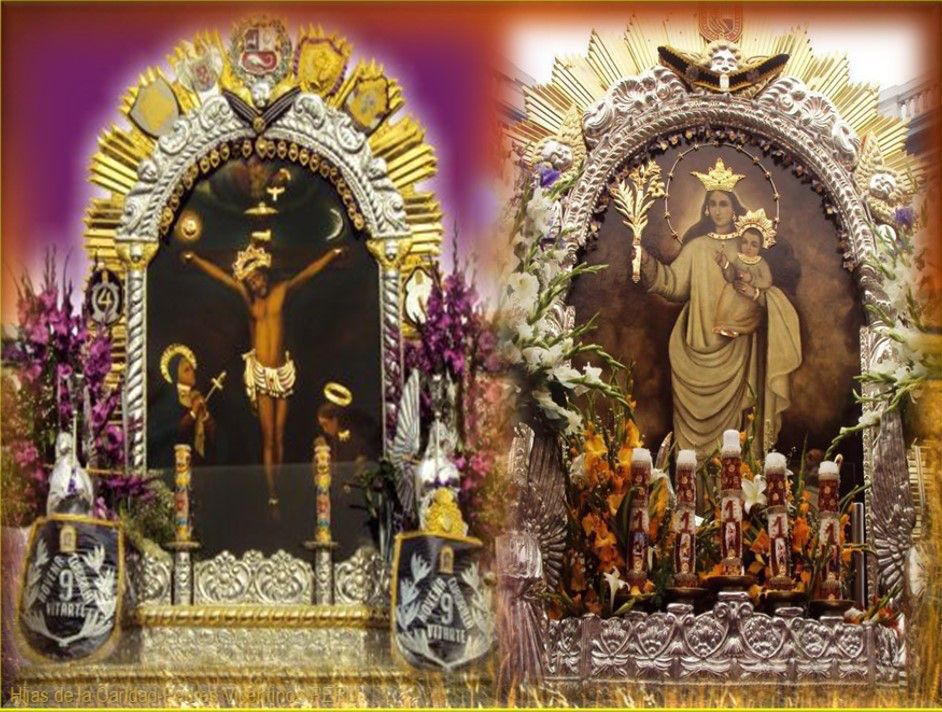 Texto de Lectio Divina:  Padre César Chávez  Alva (Chuno) C.ongregación de la Misión.
 Power Point :  Sor Pilar Caycho Vela  - Hija de la Caridad de San Vicente de Paúl